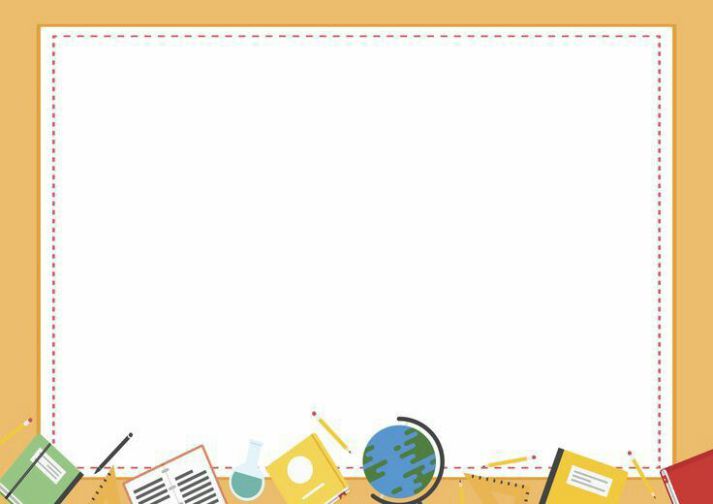 CHÀO MỪNG CÁC CON
ĐẾN VỚI TIẾT HỌC
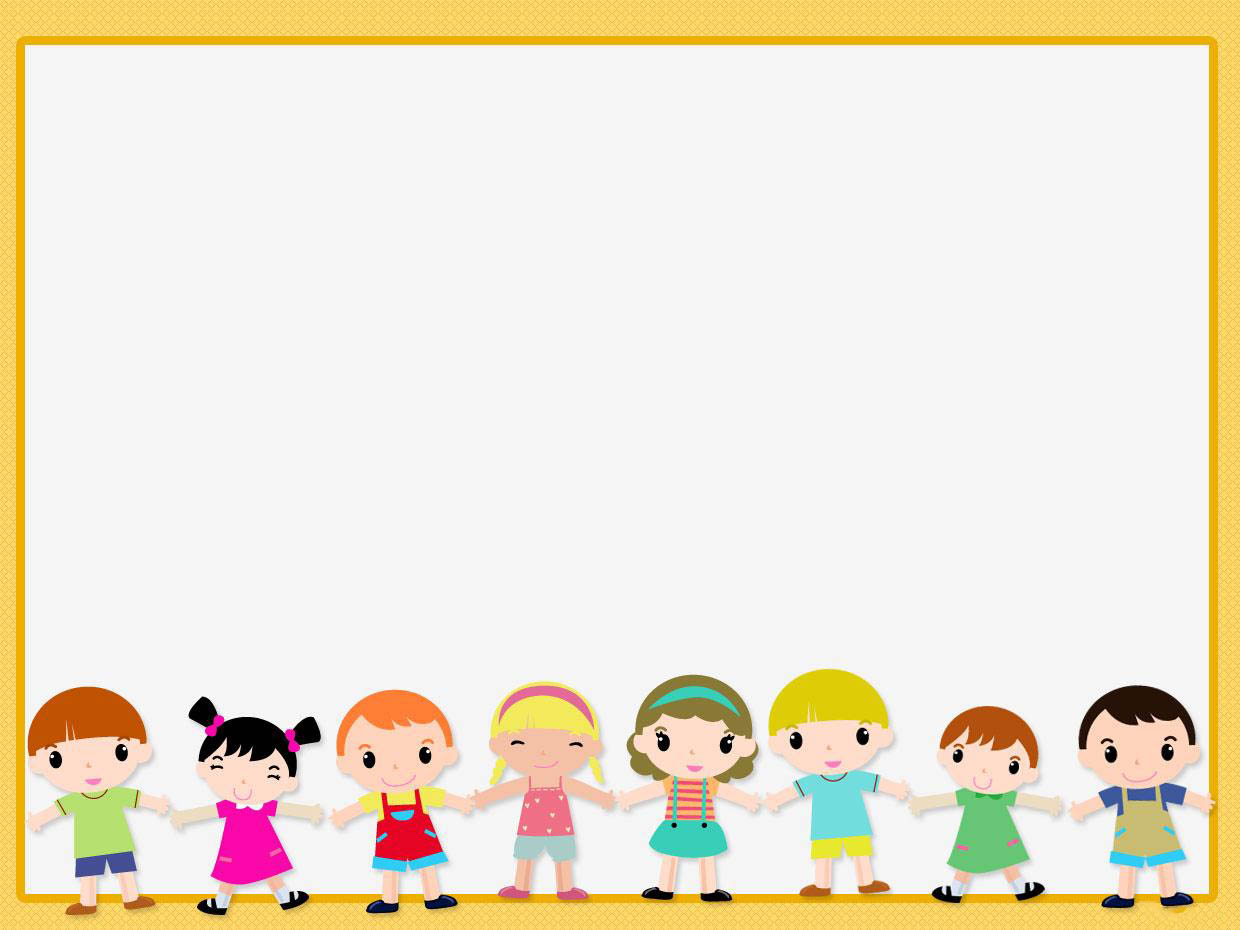 Toán
Phép trừ (có nhớ) trong phạm vi 100 (trang 66)
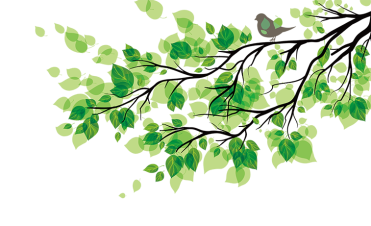 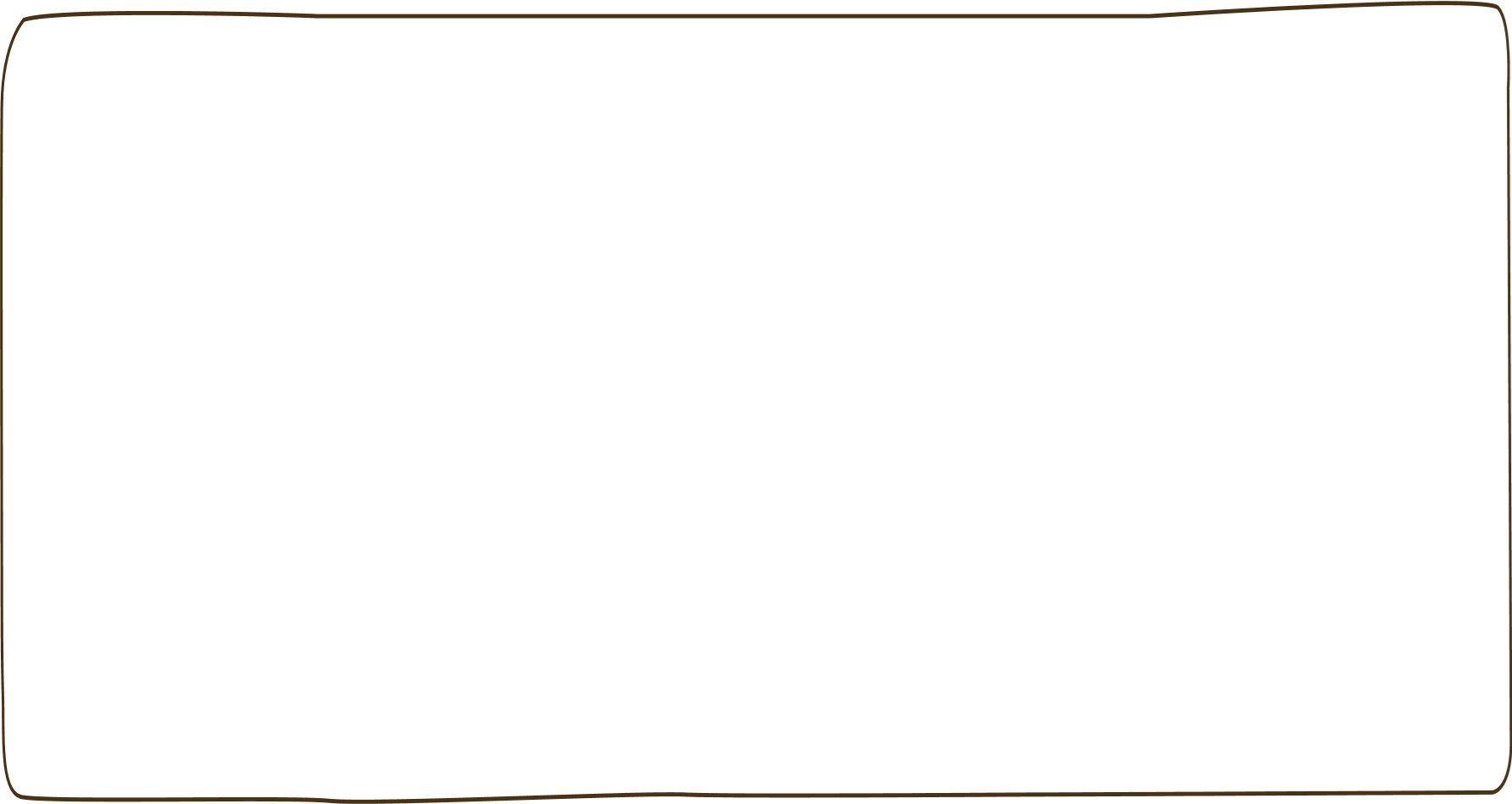 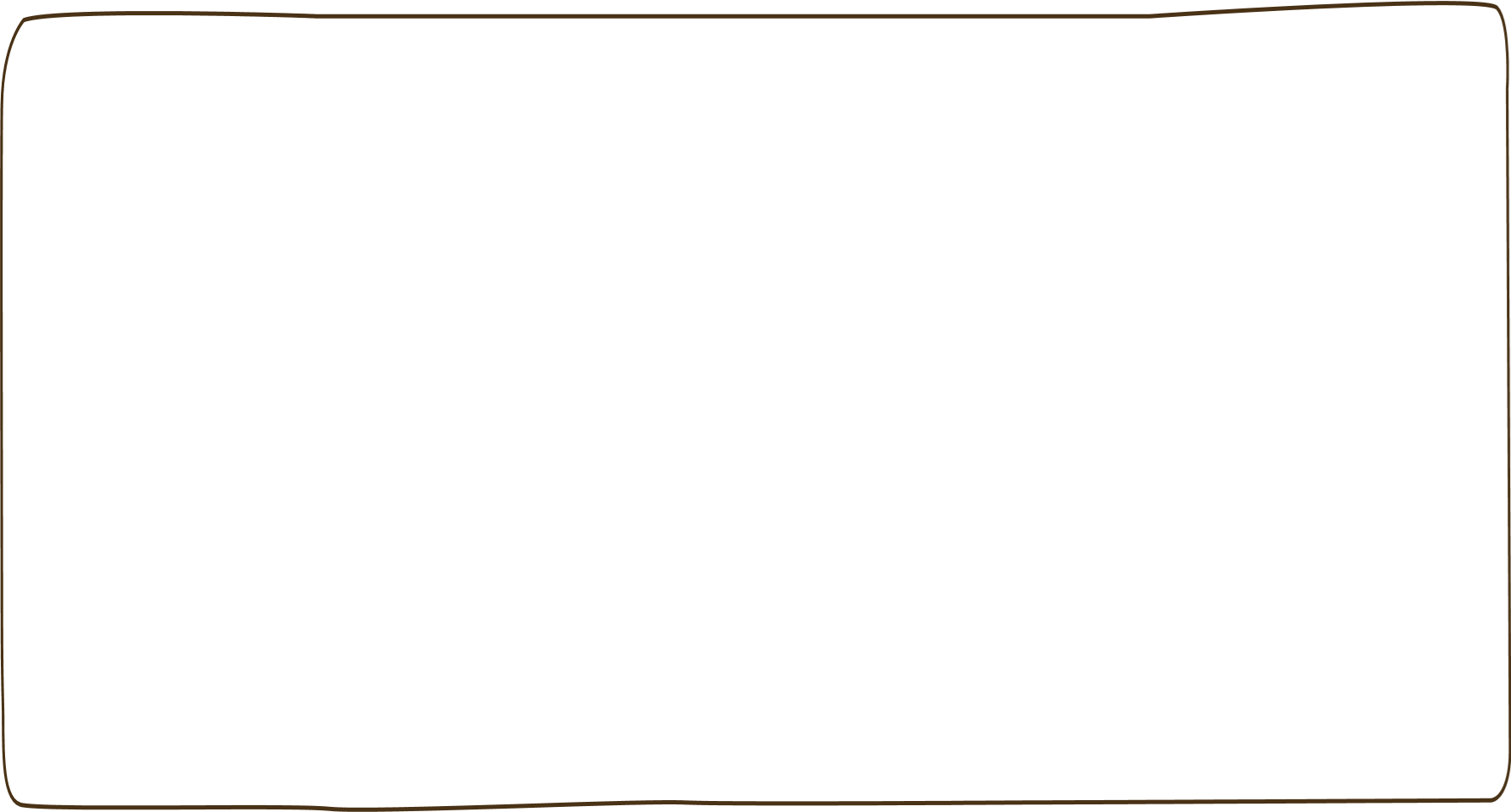 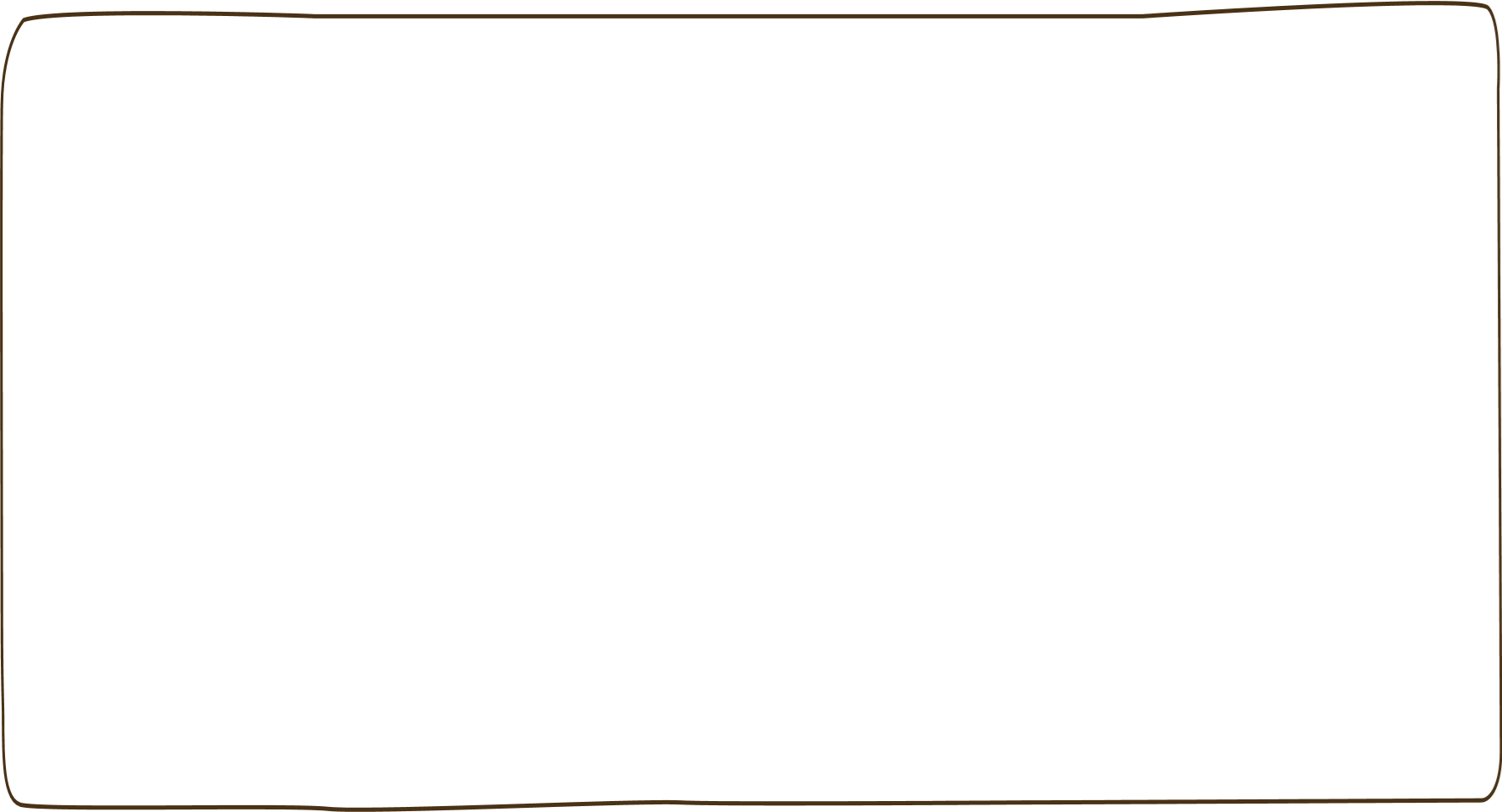 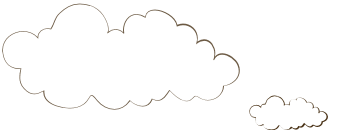 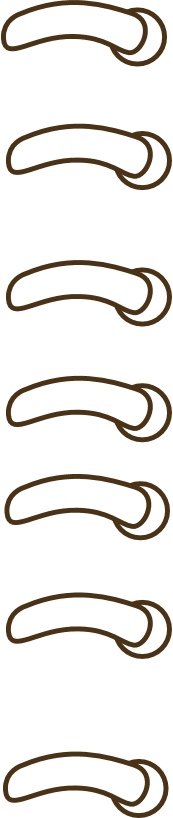 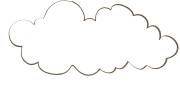 Yêu cầu cần đạt
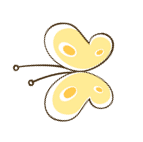 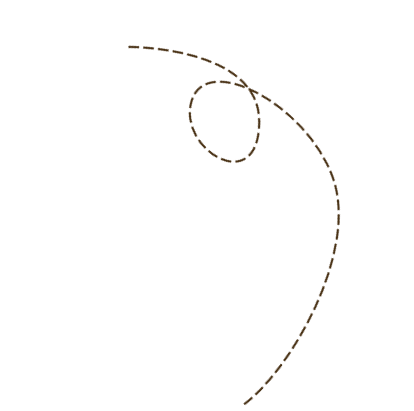 - Biết tìm kết quả các phép trừ (có nhớ) trong phạm vi 100 dạng 52 – 24 dựa vào phép trừ (có nhớ) trong phạm vi 20. 
- Phát triển các năng lực toán học.
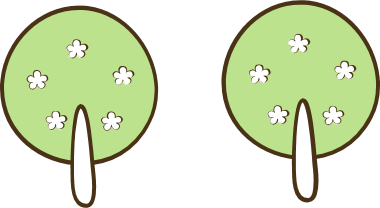 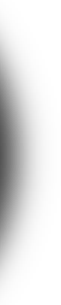 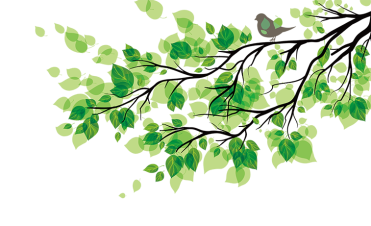 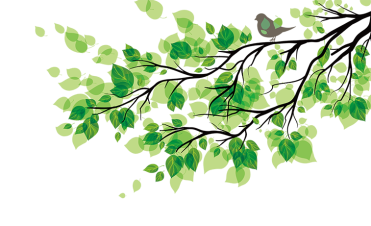 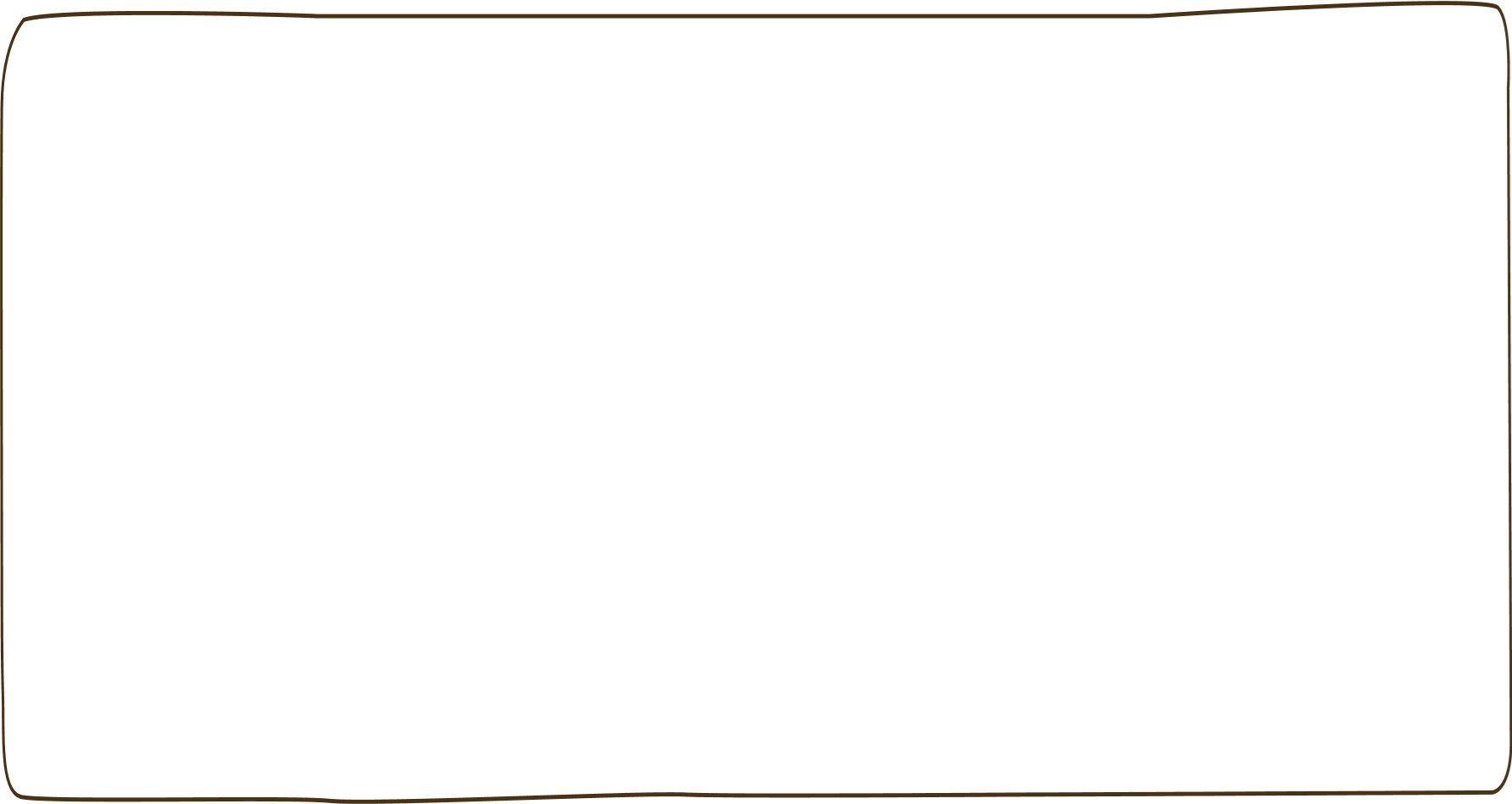 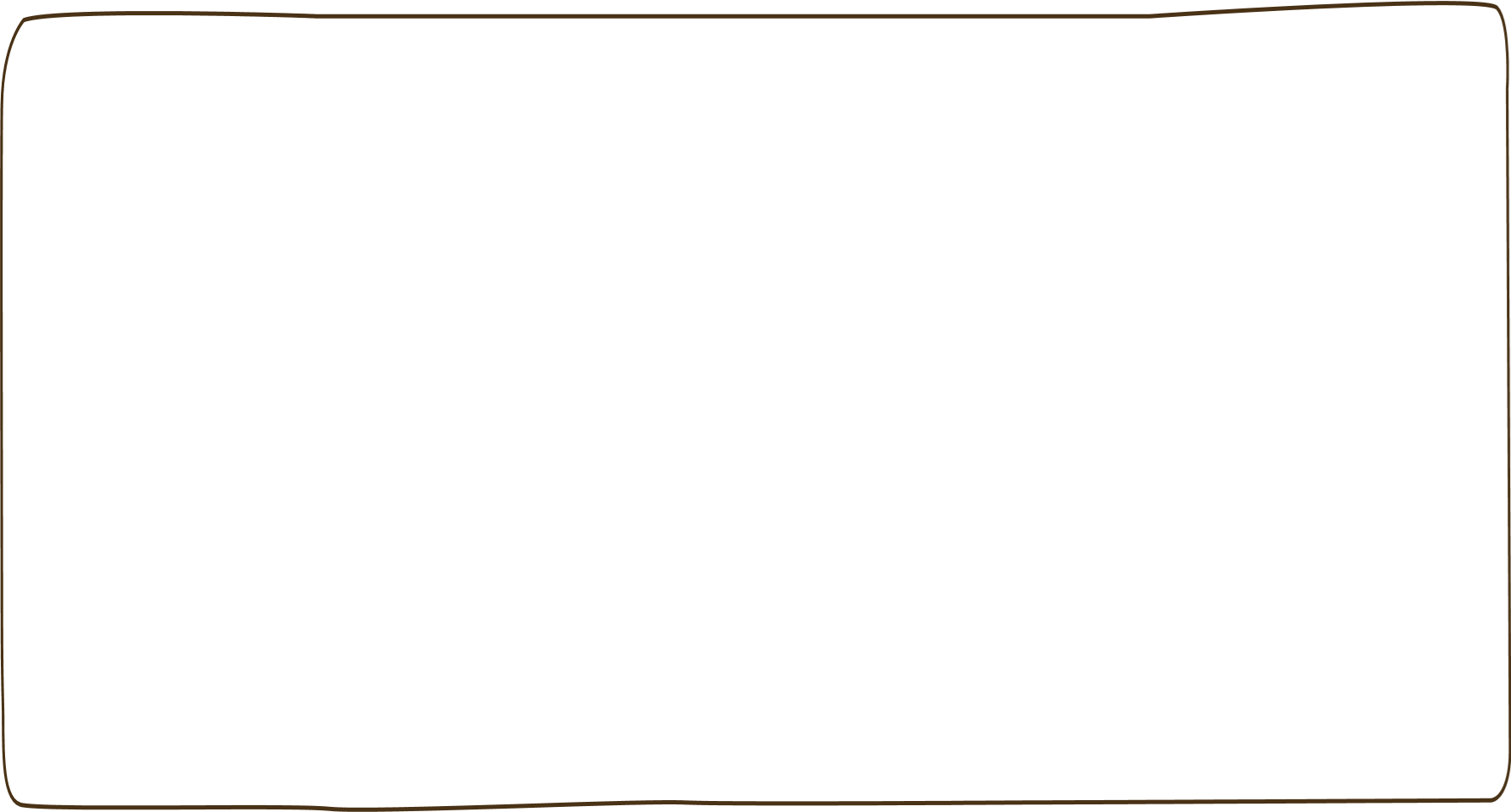 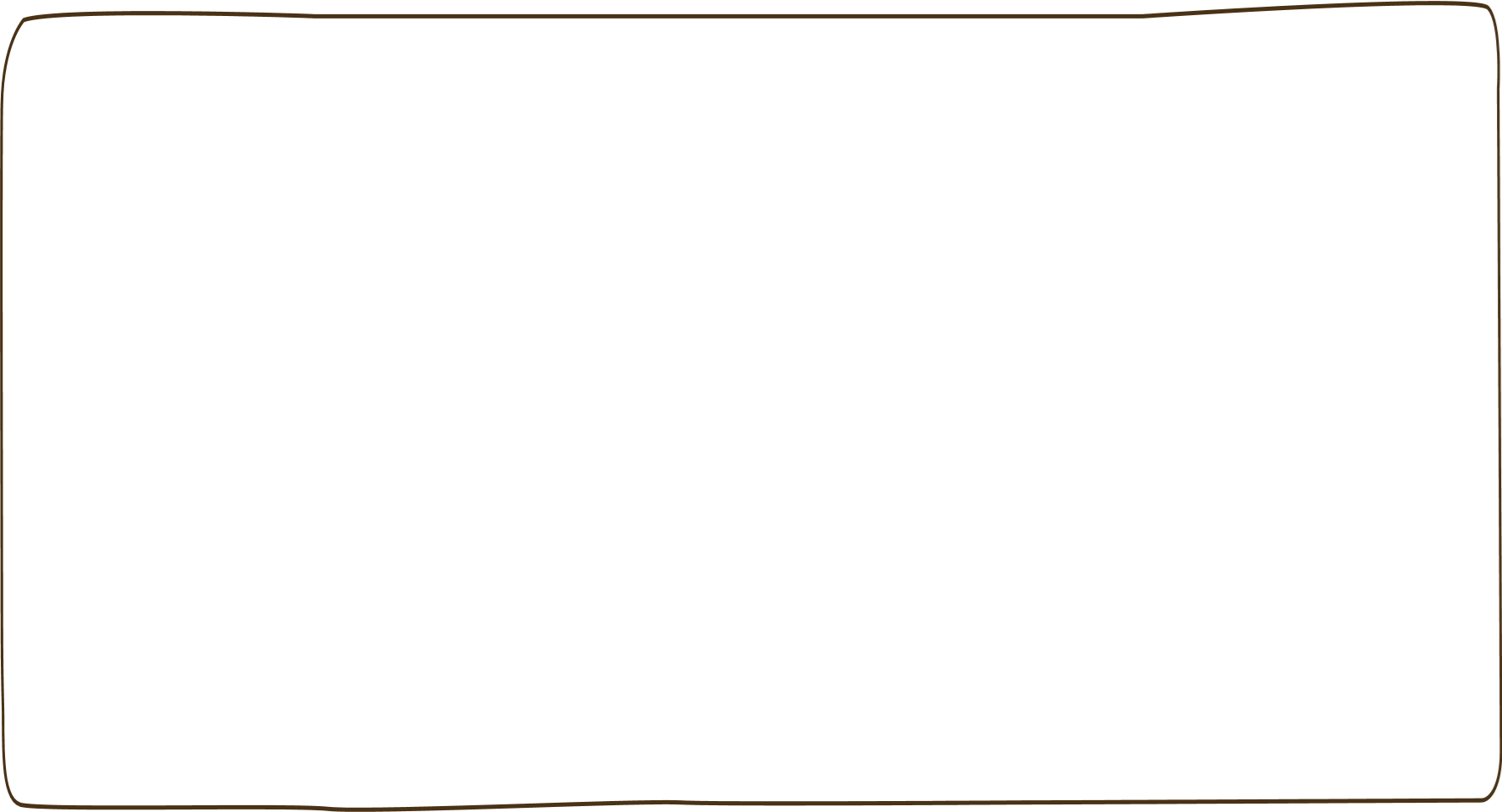 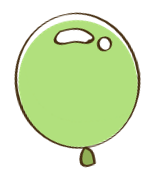 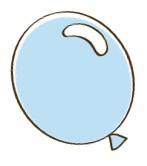 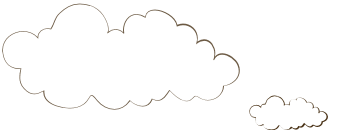 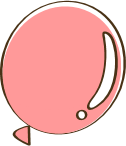 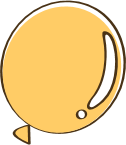 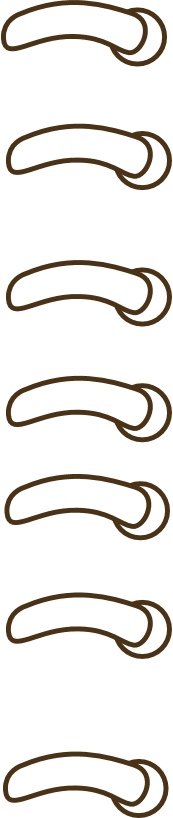 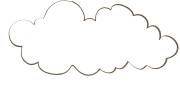 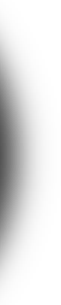 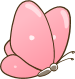 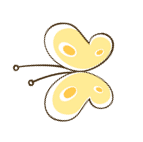 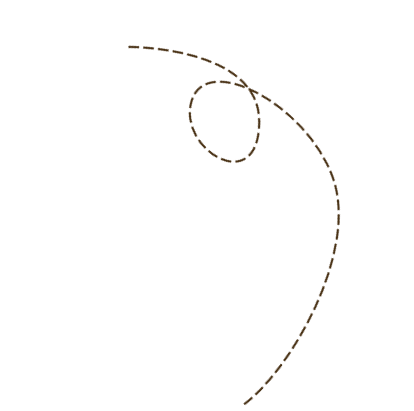 Khám phá
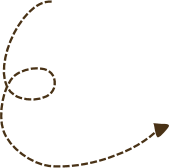 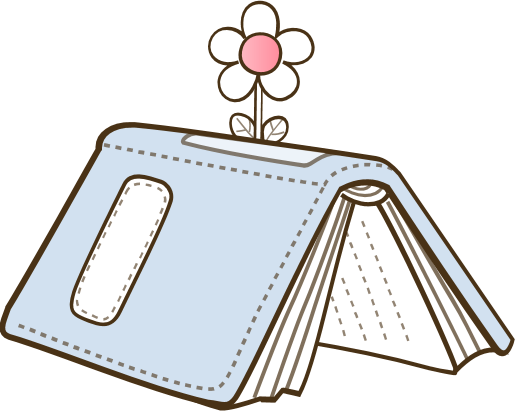 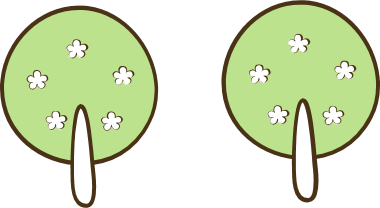 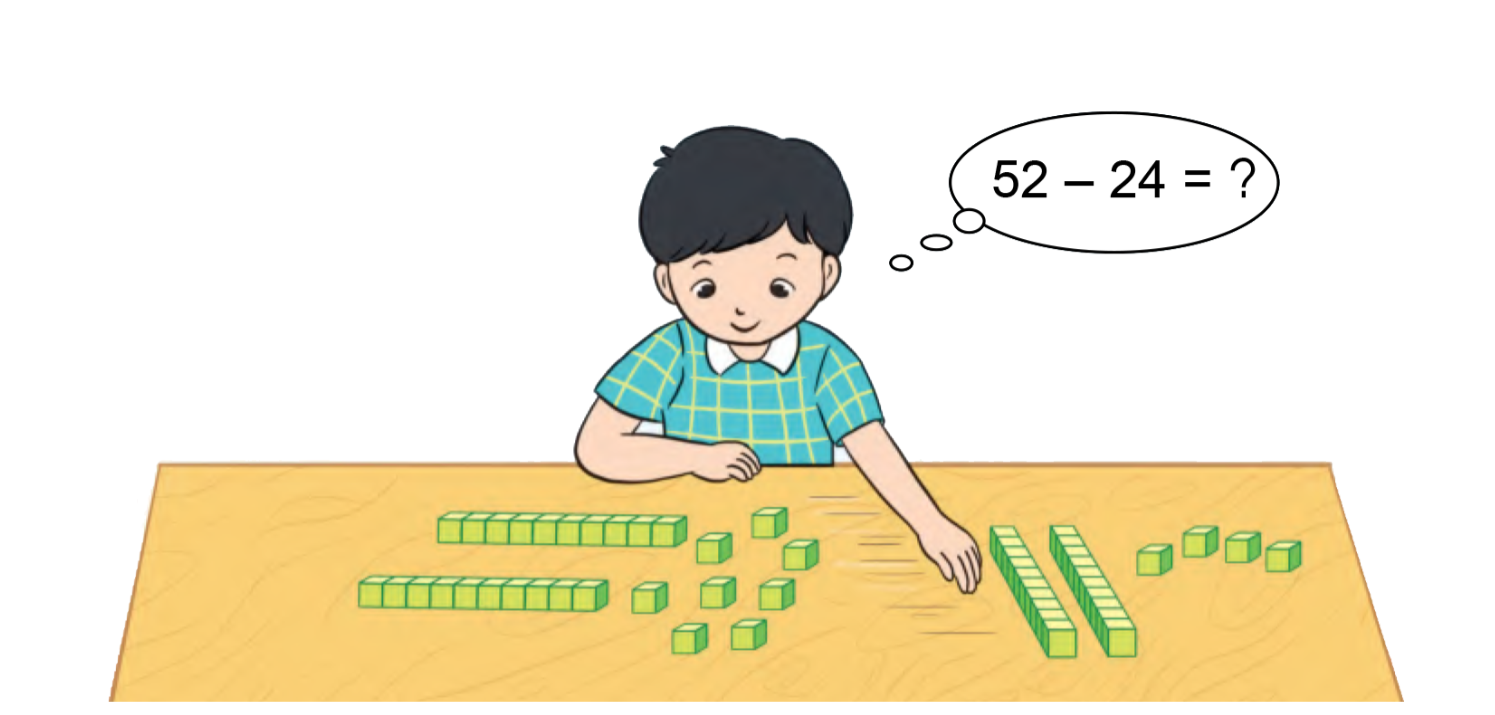 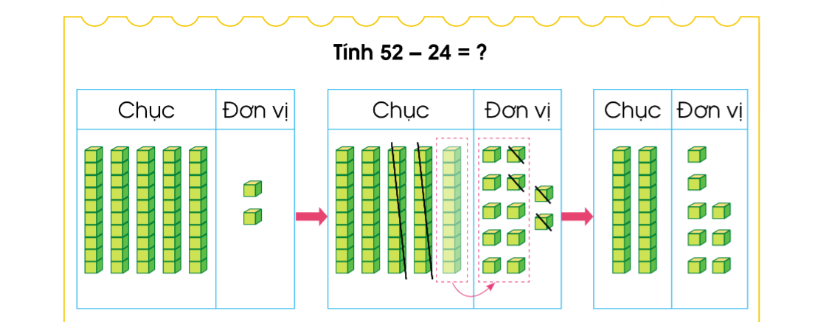 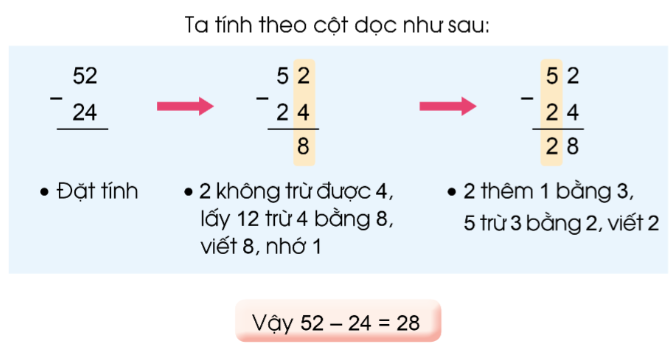 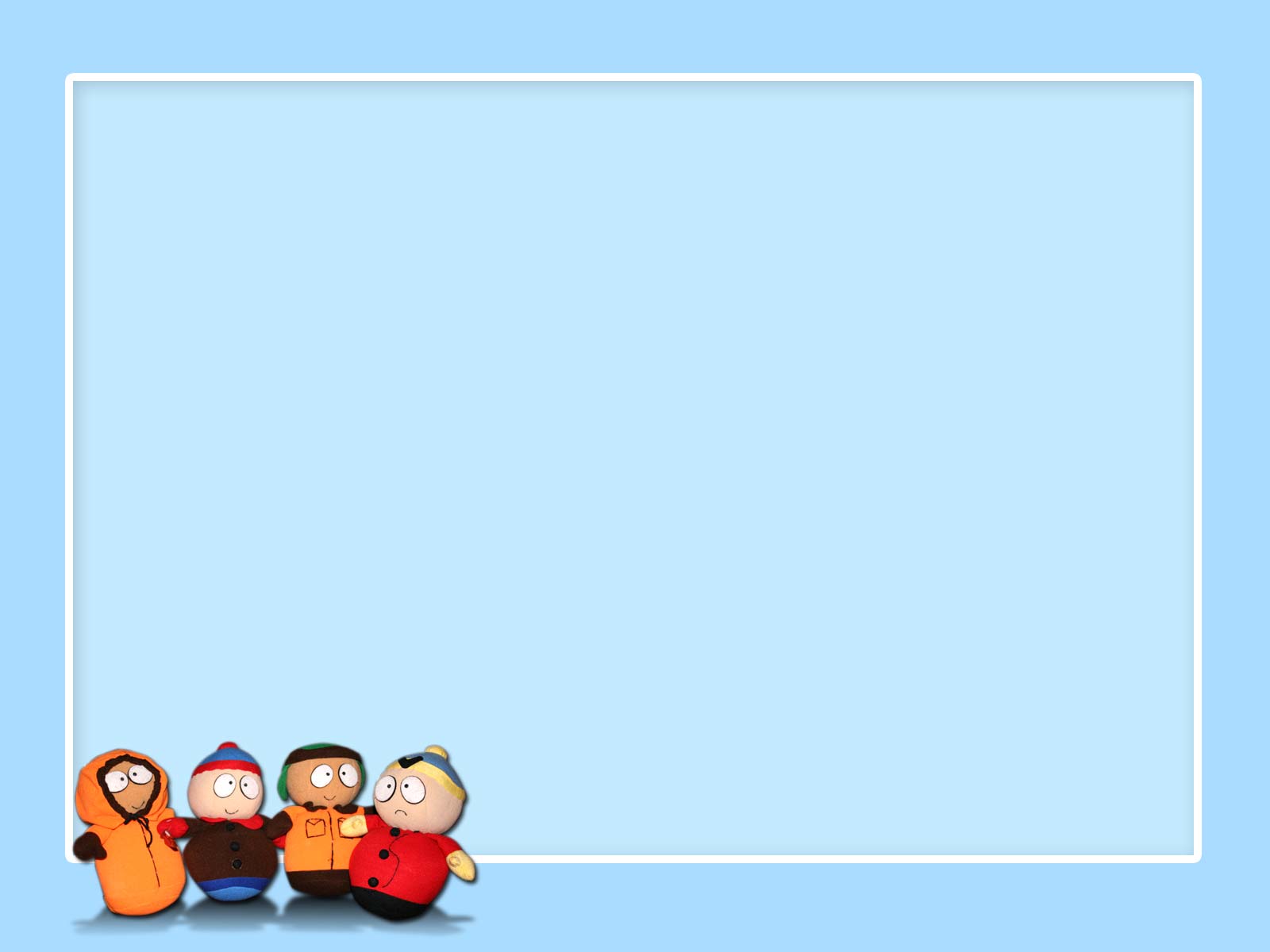 Ghi nhớ
Đặt tính: Viết số trừ bên dưới số bị trừ sao cho chục thẳng chục, đơn vị thẳng đơn vị.
Tính: Từ phải sang trái, nhớ 1 sang cột chục của số trừ. Khi trừ ở cột chục  nhớ thêm 1 vào số trừ; lấy số bị trừ để trừ đi số trừ.
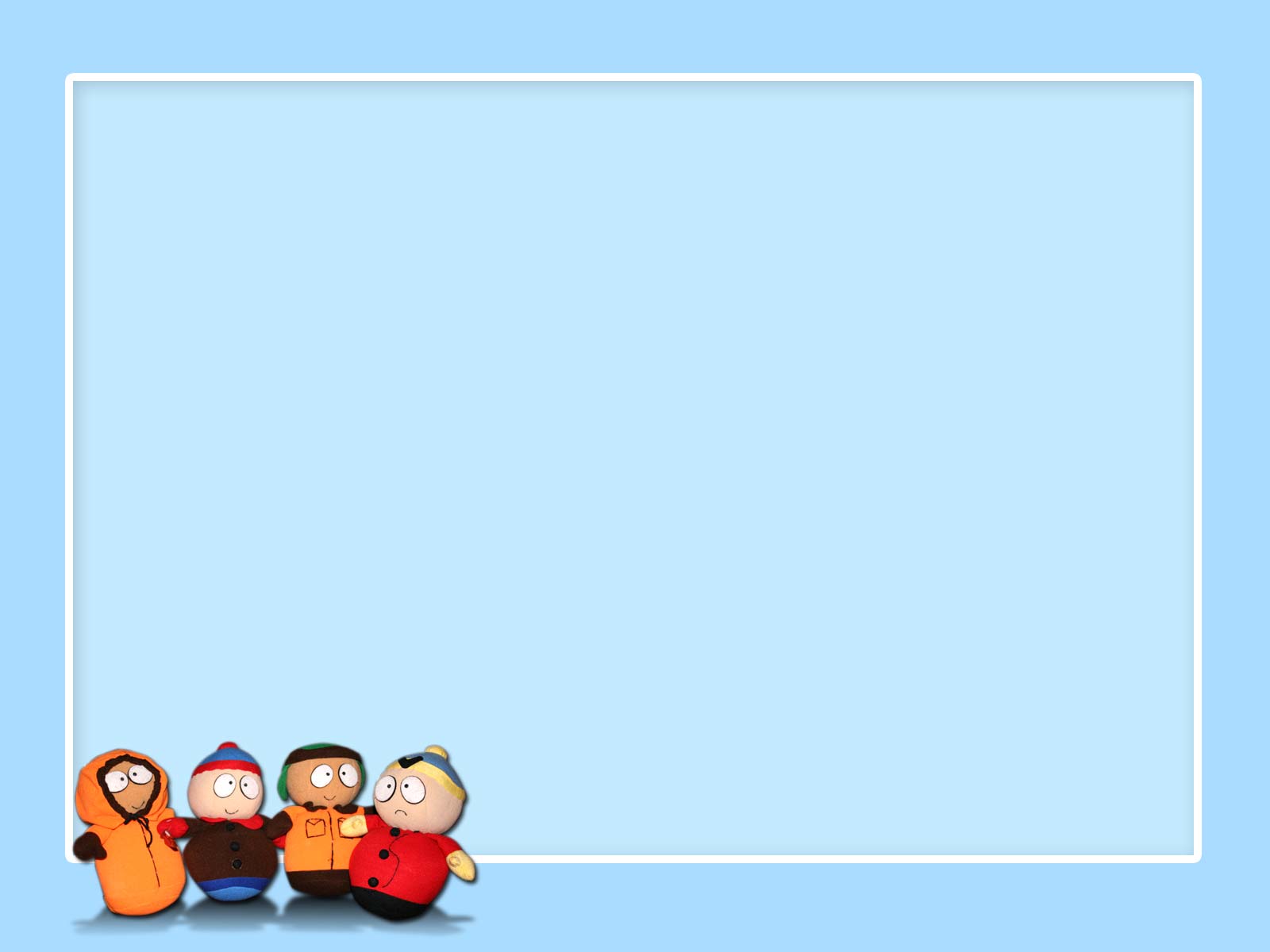 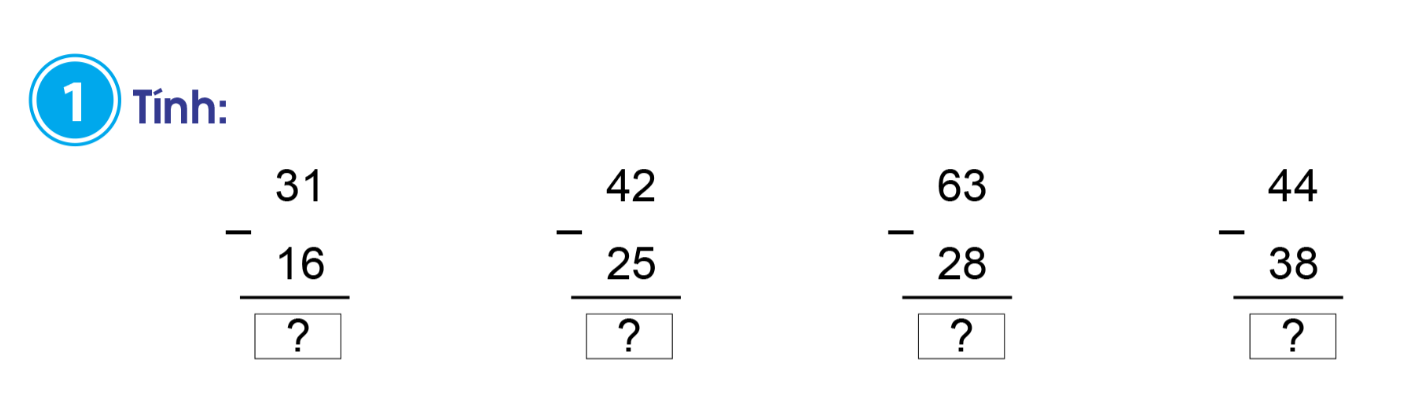 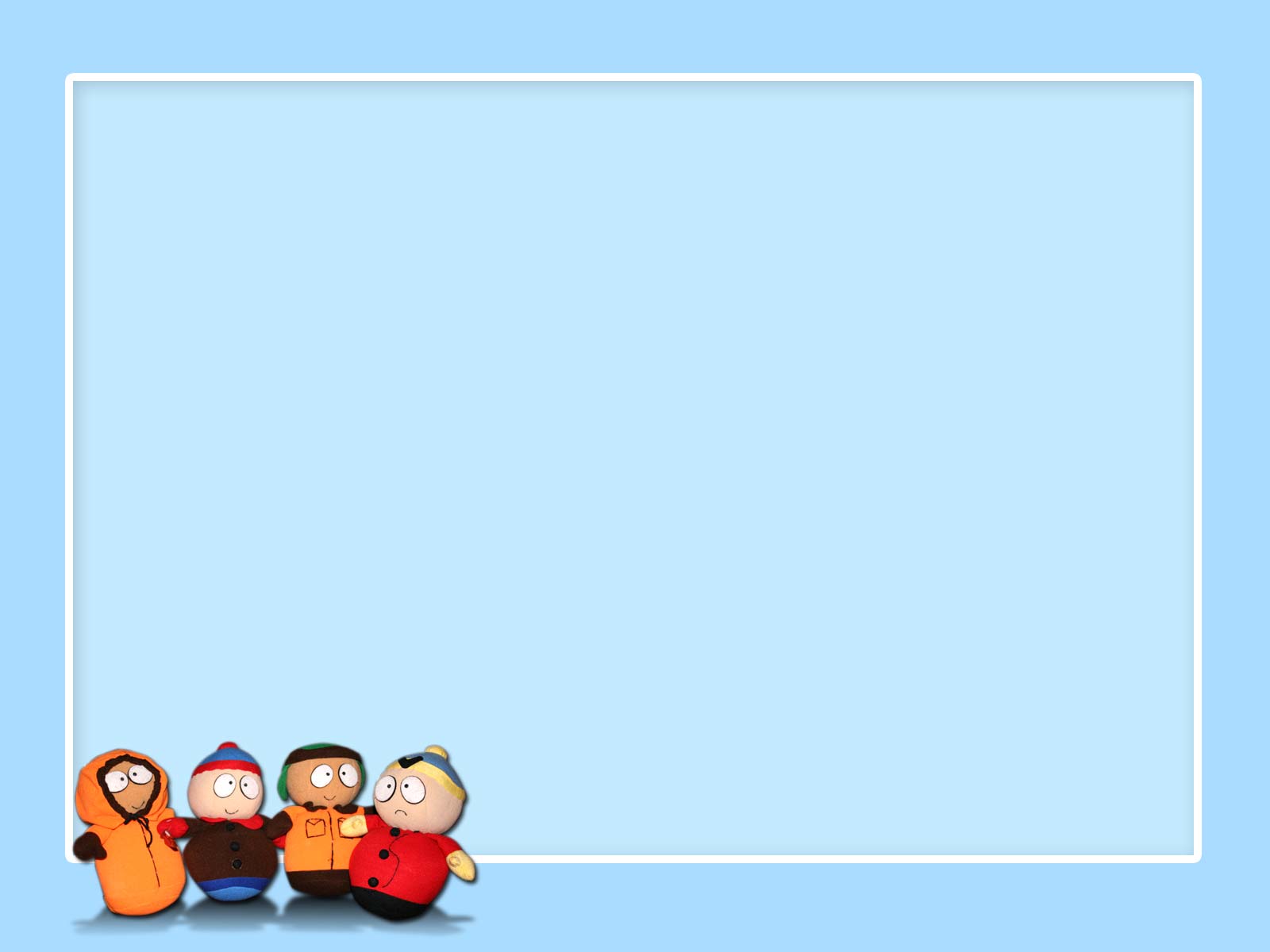 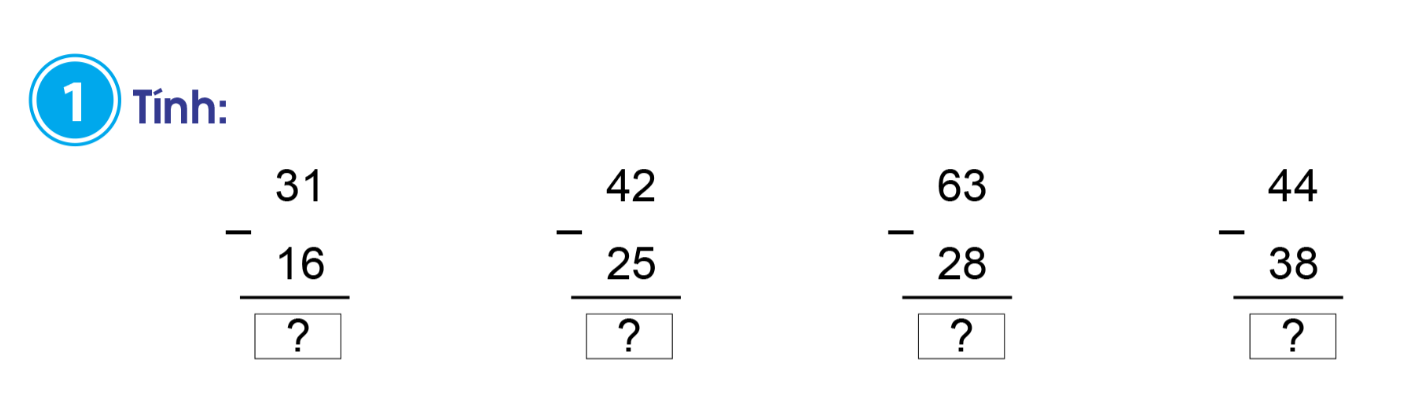 1
7
1
5
0
6
3
5
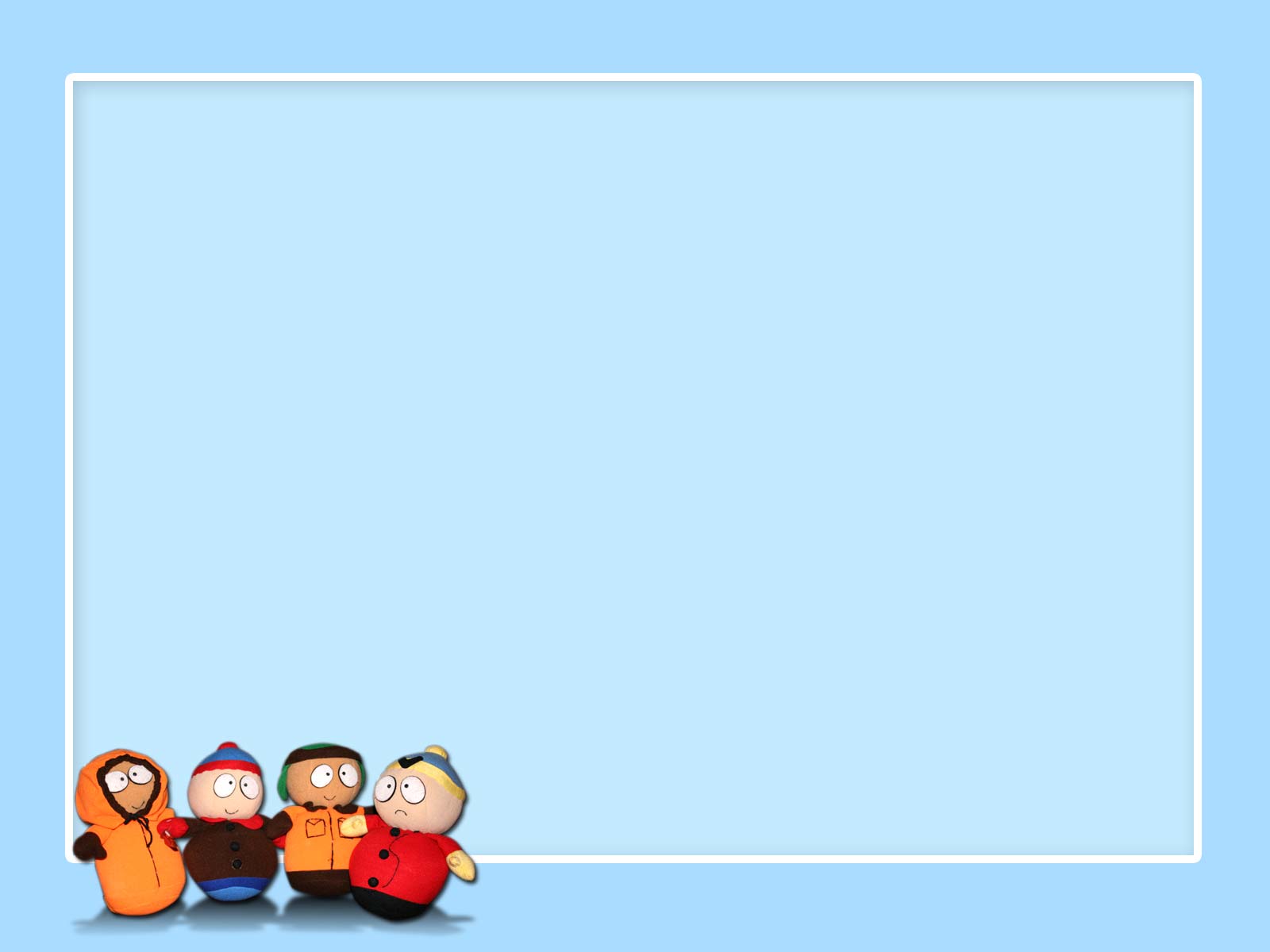 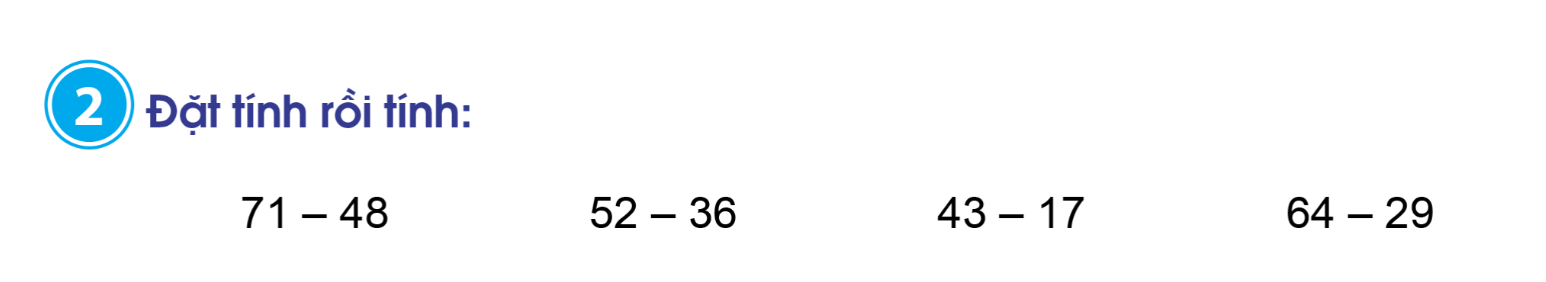 Con hãy nêu cách đặt tính trừ các số có hai chữ số.
Con làm bài vào vở ô li Toán và đối chiếu với kết quả của cô.
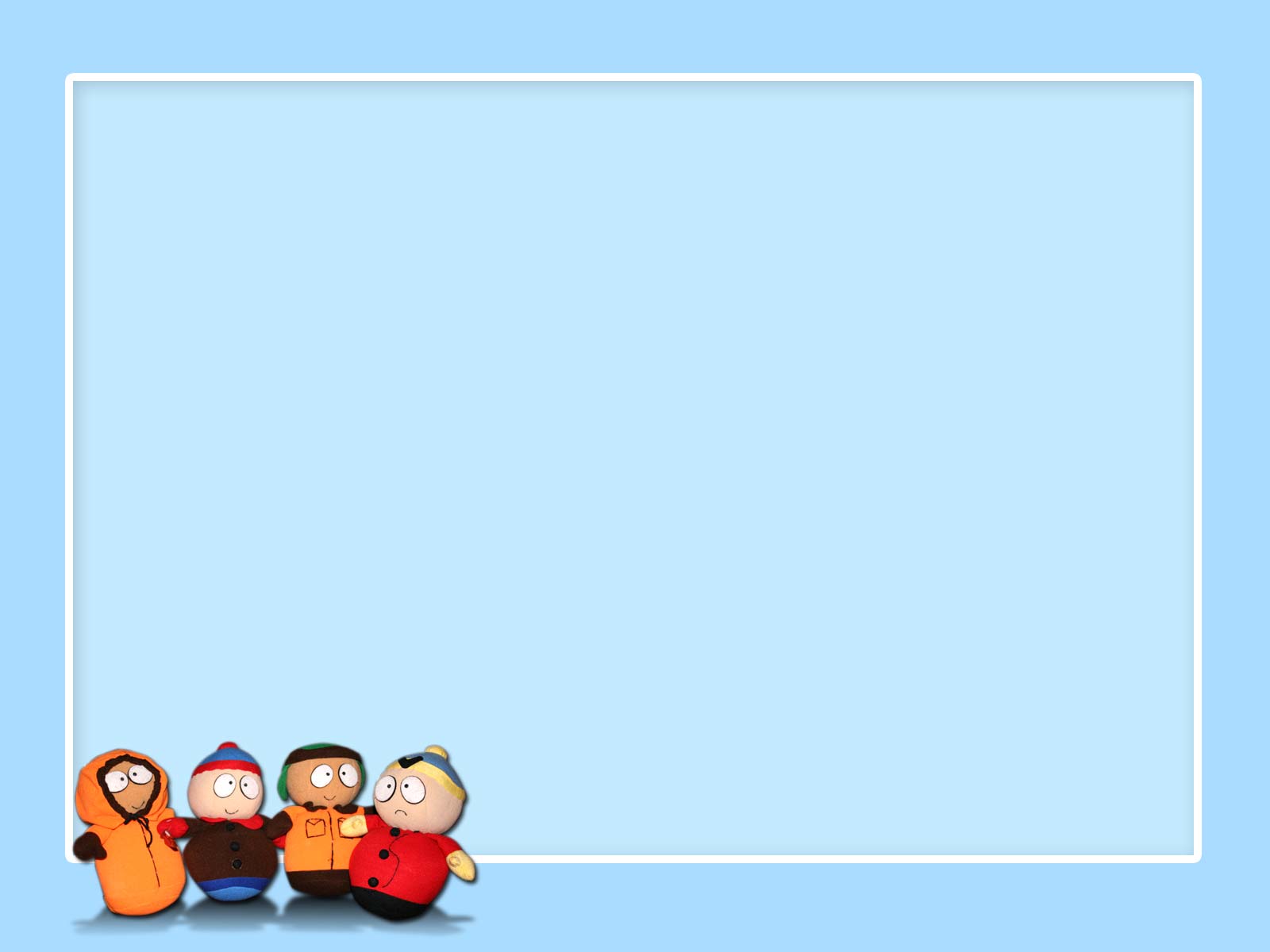 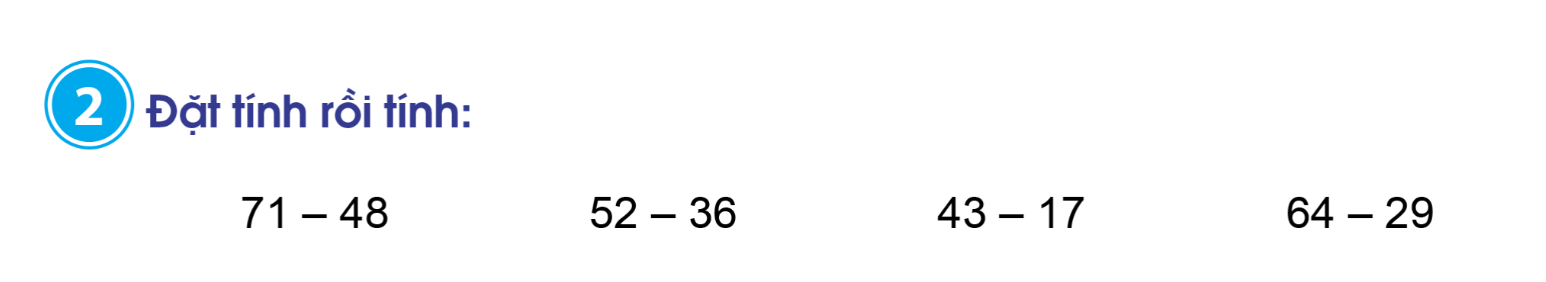 71
48
－
52
36
－
43
17
－
64
29
－
-
-
-
-
2
3
1
6
3
5
2
6
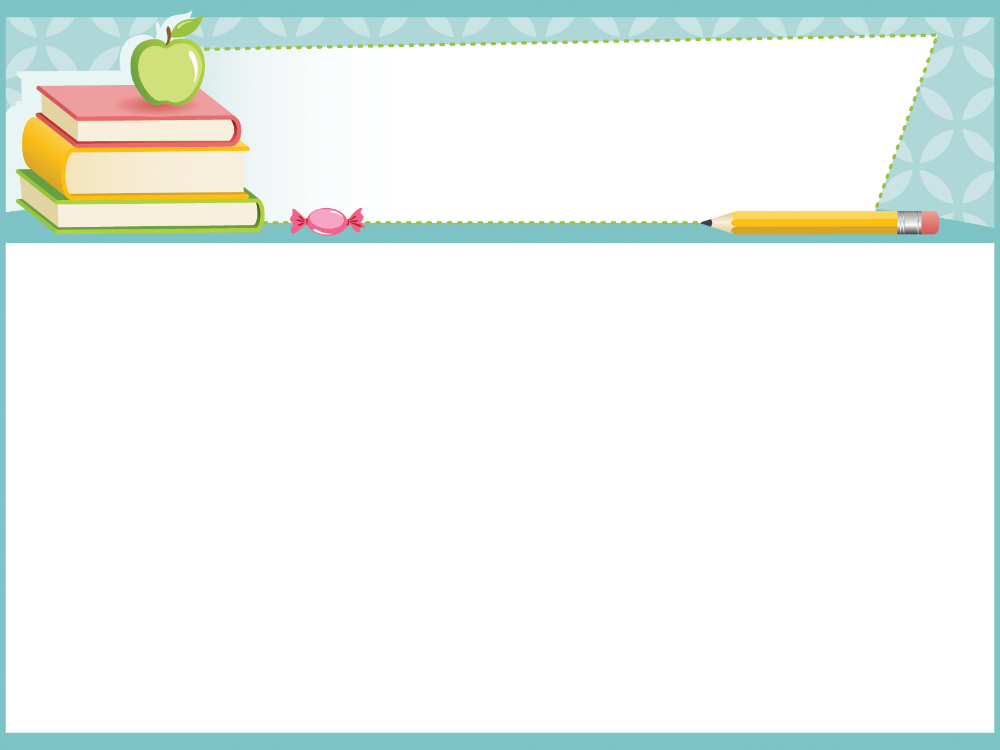 Dặn dò
Hoàn thành bài 1, 2 (Sách giáo khoa trang 67) vào vở ô li Toán.
Ghi nhớ cách đặt tính rồi tính với phép trừ có nhớ.
Bài sau: Phép trừ (có nhớ) trong phạm vi 100 (tiếp theo).